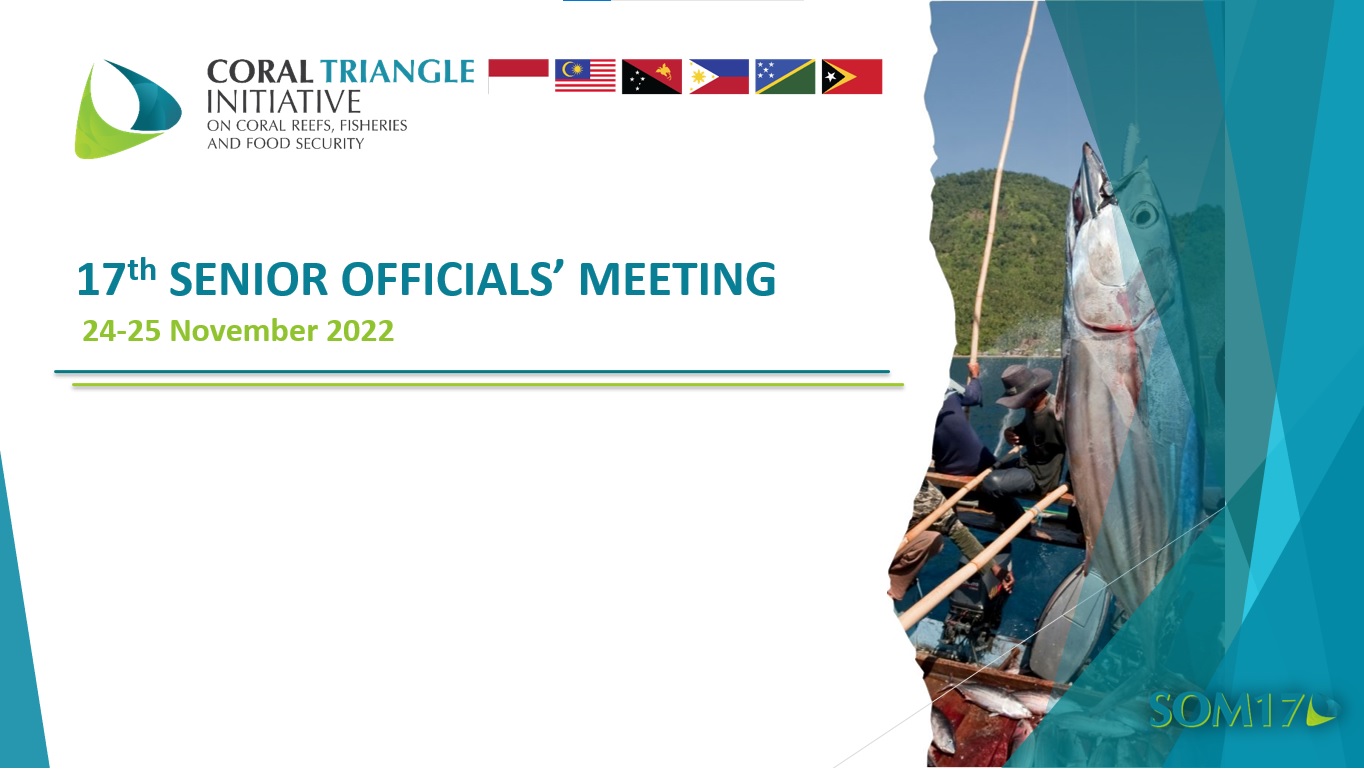 MARINE PROTECTED AREAS
TECHNICAL WORKING GROUP
Mr. Benvindo Maria Deus Araujo dos Santos
     Chair of MPA TWG
Agenda Adoption
Focal Points
Action taken for SOM-16 Decisions
Update on Workplan and Budget by the Chair of MPA WG for 2022
Workplan and Proposed Budget by the Chair of MPA WG  for 2023
Draft Recommendations for SOM-17
Focal Points
Action Taken for SOM 16 Decisions
Action Taken for SOM 16 Decisions
Update on Workplan and Budget for 2022
Workplan and Proposed Budget for 2023
Recommendations for SOM 17
Acknowledged and appreciated the presentation by MPA Working Group (Annex 1);
Acknowledged and appreciated the conduct of the II Learning Exchange Workshop on the Ocean Governance project on 12-14 October 2022 in Kota Kinabalu, Malaysia organized by the European Union, WWF and CTI-CFF Regional Secretariat (Annex 2);
Agreed on the conduct of 9th MPA REX and 9th MPA TWG Meeting in 2023 through In-Situ online. Provided there is external funding support, a physical meeting might be held in Papua New Guinea;
Agreed to hold the CTMPAS 3rd Round of Nomination for Categories 3 and 4, and the Award for Categories 1 to 4 in 2023;
Request EU Ocean Governance assistance to the MPA Working Group in organizing another learning exchange in 2023 consisting of CT6 countries considering the importance of this event;
Approved the MPA Working Group 2023 Workplan;
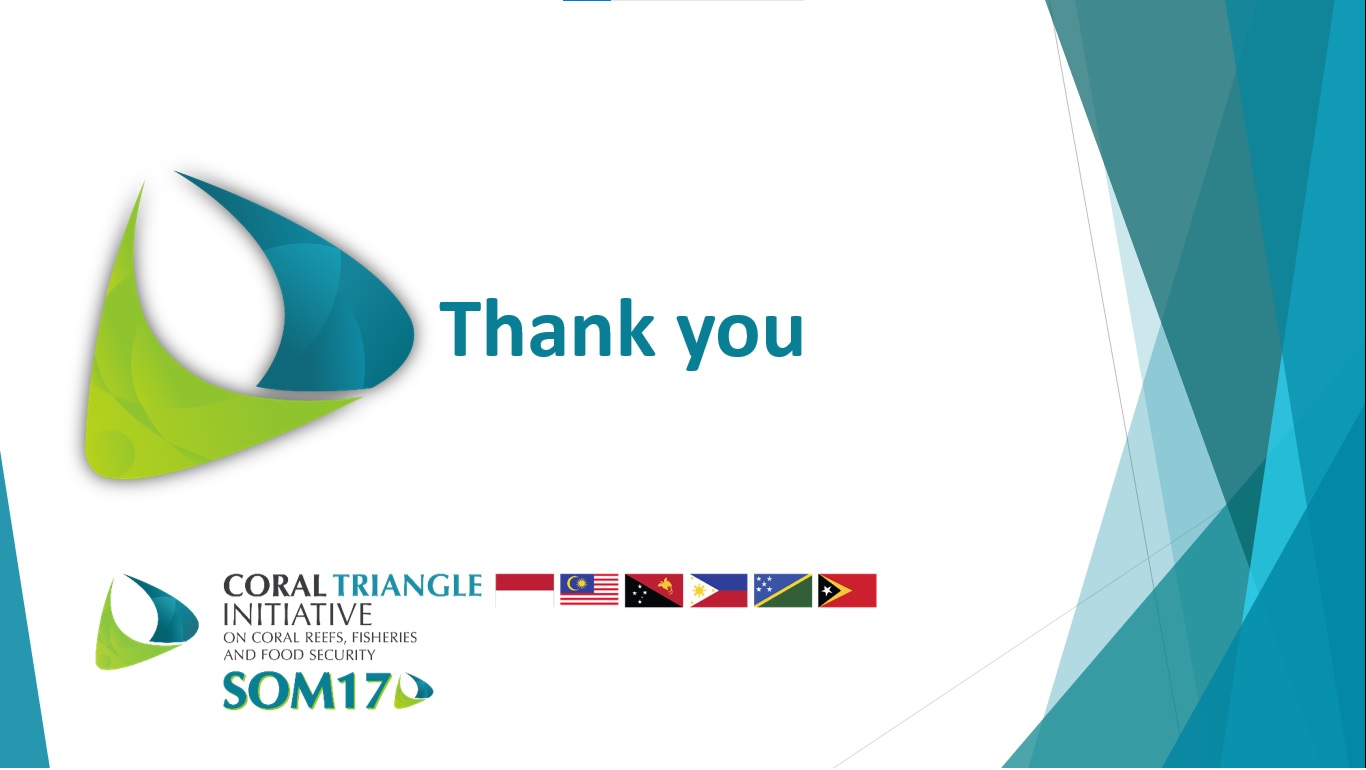